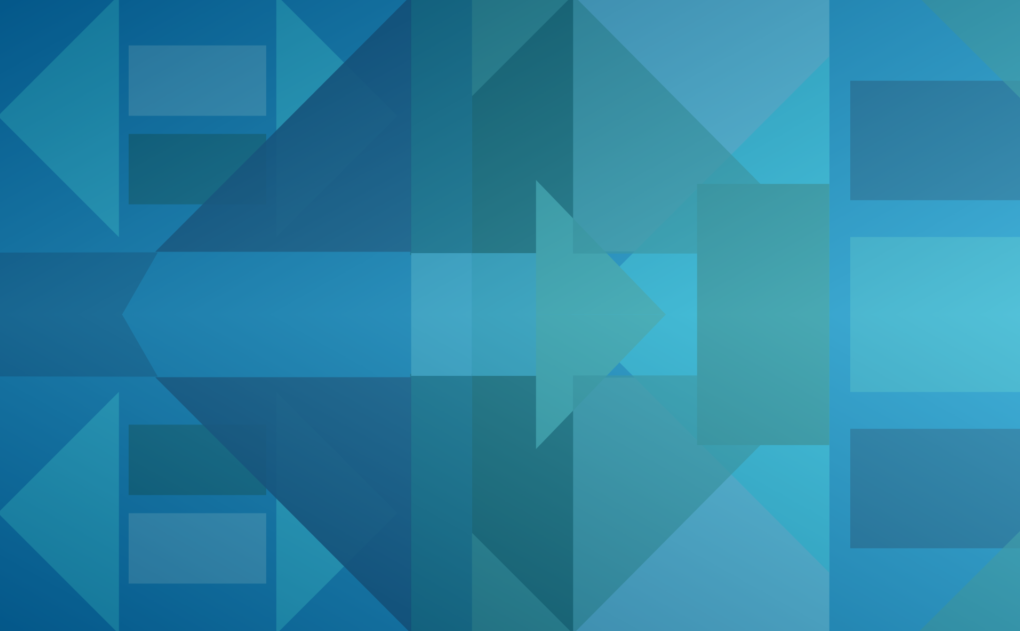 Paloturvallisuus
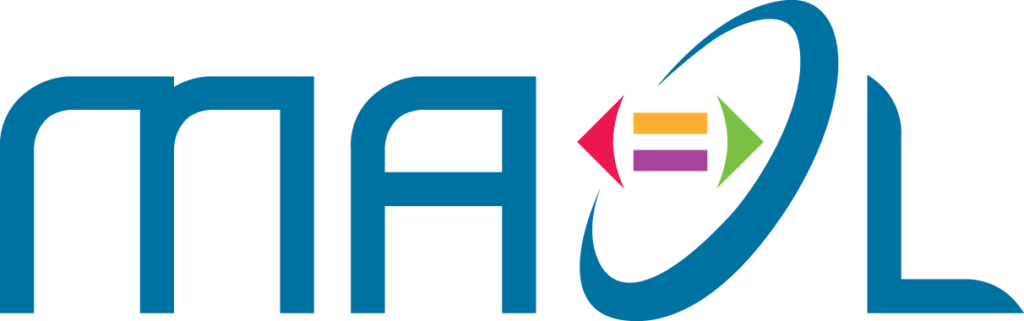 Fysiikkaa ja kemiaa alakouluun
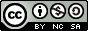 Tuli
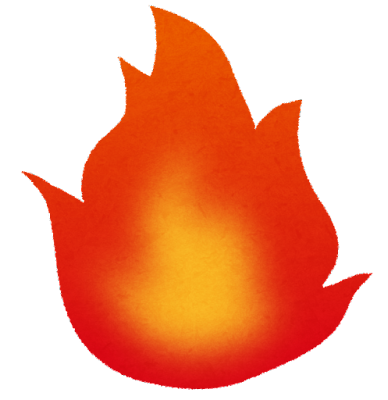 Tulen syttyminen ja palaminen edellyttävät kolmea asiaa:
Happea
Palavaa ainetta
Riittävän syttymislämpötilan
Tulen sammuttaminen
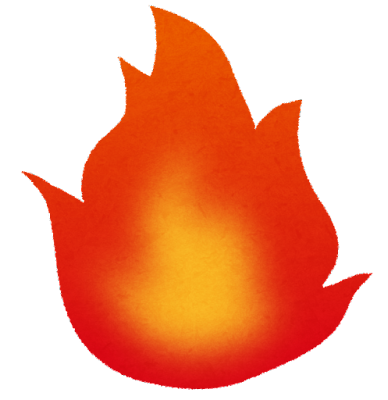 Tulen syttyminen ja palaminen edellyttävät kolmea asiaa:
Happea
Palavaa ainetta
Riittävän syttymislämpötilan

Jos joku edellytyksistä poistetaan, palaminen estyy. Tulen sammuttaminen perustuu tähän.
Alkusammutusvälineet
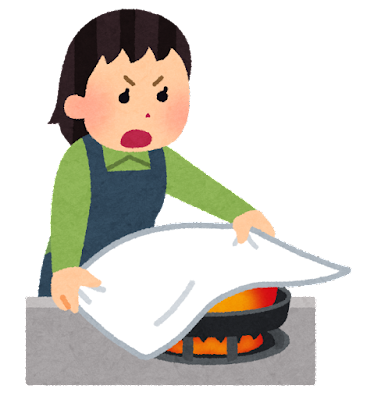 Alkusammutusvälineillä tarkoitetaan sammutusvälineitä, jotka soveltuvat yhden henkilön käyttöön palonalkujen ja pienehköjen palojen sammuttamiseen.
Mitä alkusammutusvälineitä sinä tunnet?
Alkusammutusvälineet
sammutuspeitteet
käsisammuttimet 
pikapalopostit

Julkisissa tiloissa alkusammuttimet tulee sijoittaa näkyvään paikkaan.
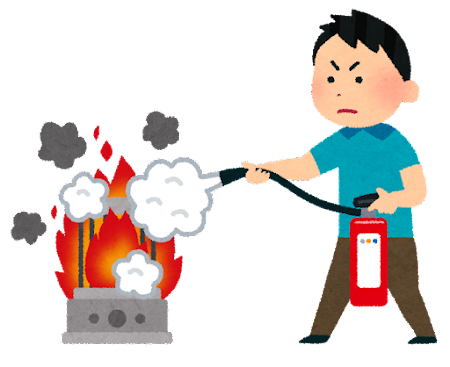 Miten sammuttaisit turvallisesti…
kynttilän 
palavan nuotion
palavat verhot
palavan sähkölaitteen
kattilassa roihuavan rasvapalon?
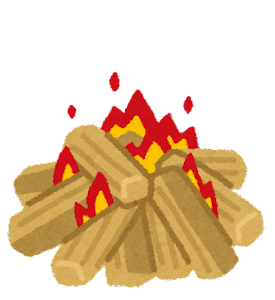 Miten palovaroitin toimii?
Pohdi, miten palovaroitin toimii
Etsikää luokasta palovaroittimet
Mieti, montako palovaroitinta kodissasi on
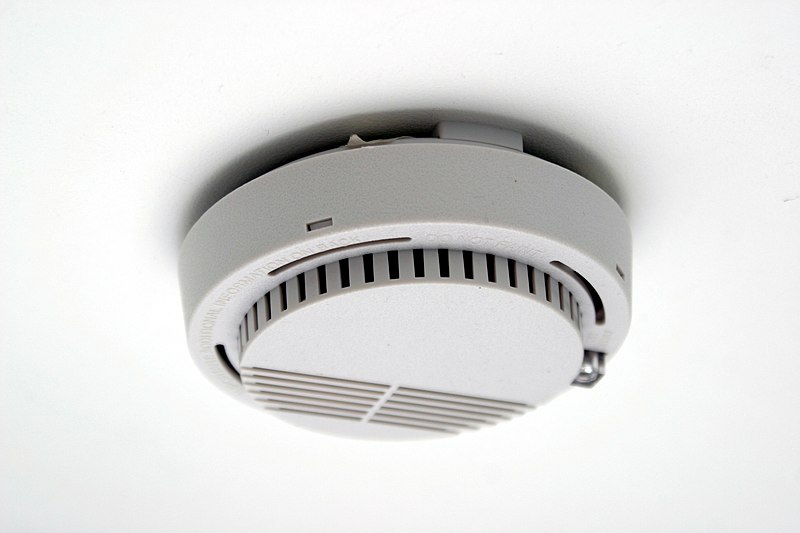 Kuva: https://commons.wikimedia.org/wiki/File:Smoke_detector.JPG
Näin toimit tulipalossa
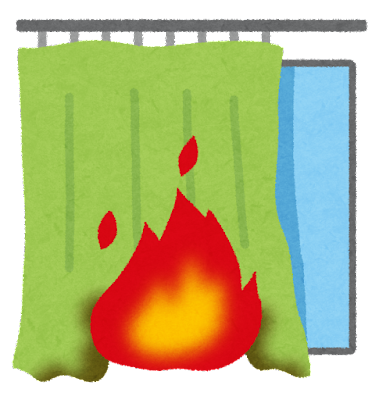 Pyri sammuttamaan palo ensin itse, jos se tuntuu turvalliselta. Käytä esimerkiksi sammutuspeittoa tai vaahtonestesammutinta.
Jos palo ei sammu, rajoita palon leviäminen sulkemalla ovet.
Älä pysähdy pakkaamaan koko omaisuuttasi mukaan. Keskity pelastamaan itsesi ja muut huoneistossa olevat.
Sulje ovet ja ikkunat ja poistu palavasta asunnosta.
Tehtäviä ja tutkimuksia
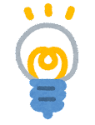 Moniste

Videot vaaratilanteista

Video paloturvallisuudesta
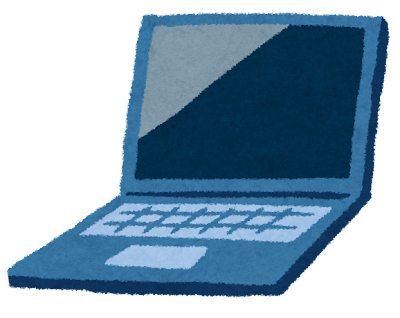 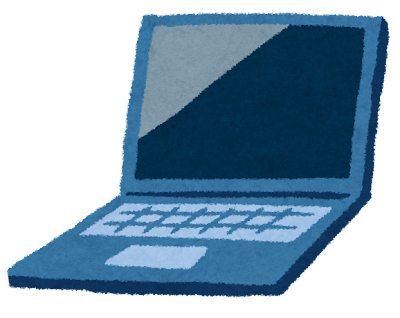